Potenze con esponente intero e proprietà delle potenze
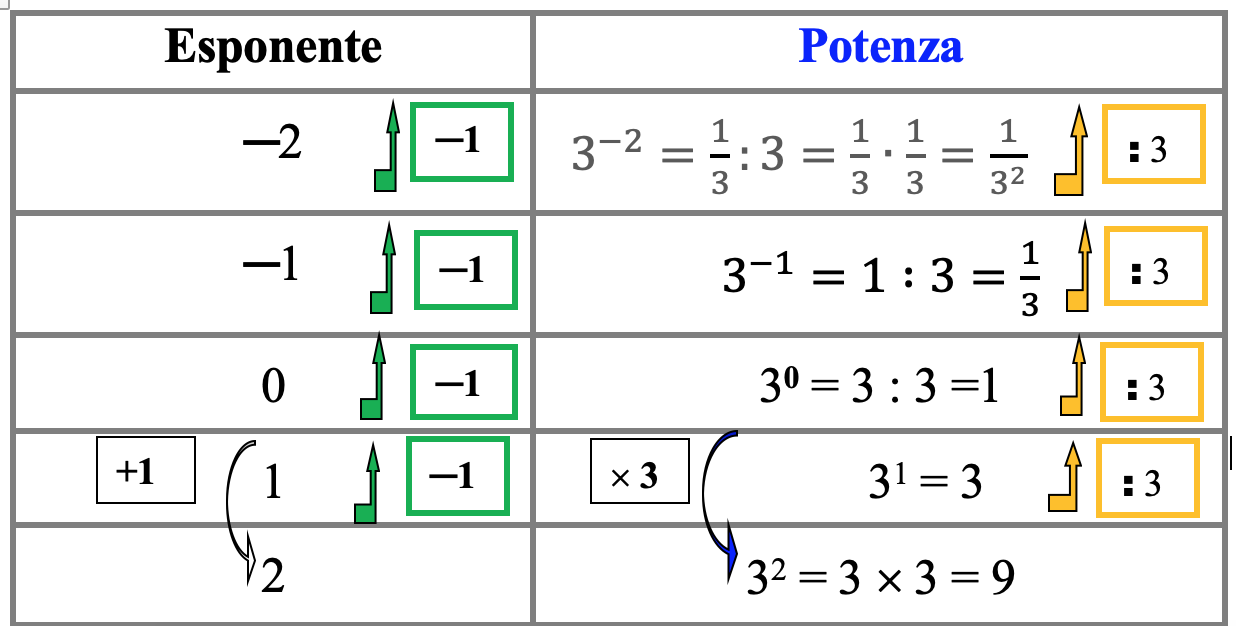 Alessandro Iannucci, 2021
1
Elevazione a potenza
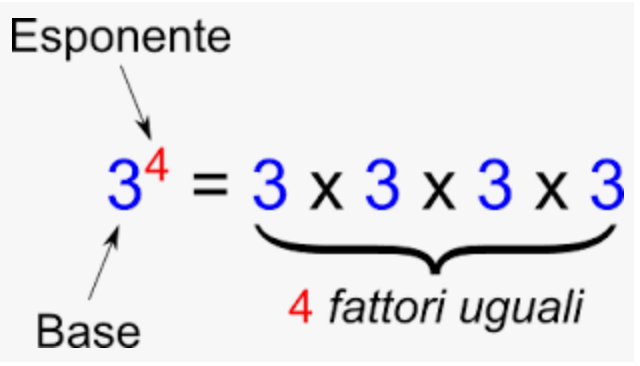 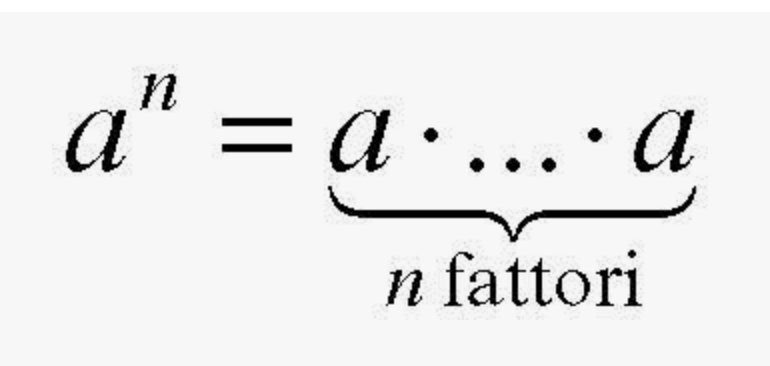 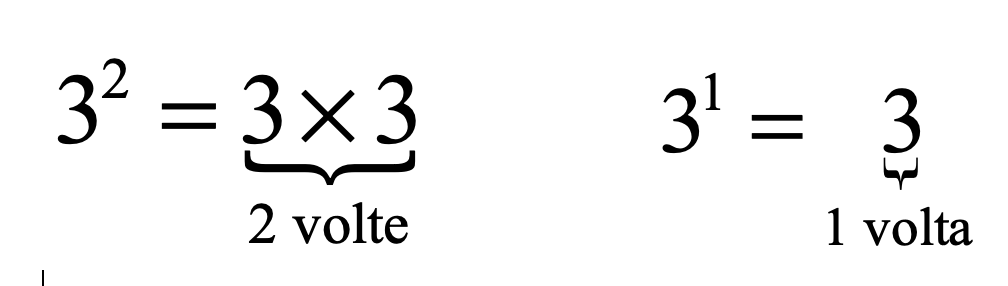 E posso trovare 30?
Alessandro Iannucci, 2021
2
Verso l’esponente 0
Posso trovare 30?
Non ha senso moltiplicare 0 volte 3
Ma in matematica posso ragionare per arrivare anche all’esponente 0
Alessandro Iannucci, 2021
3
Ecco come posso ragionare
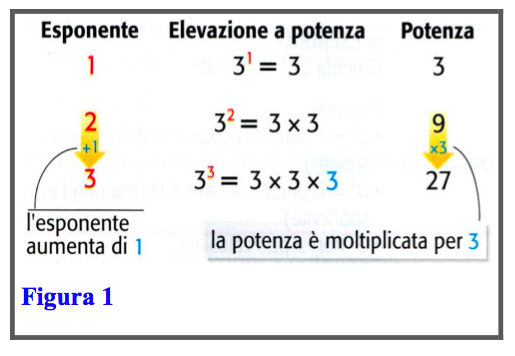 Per passare da 31 a 32 moltiplico la potenza per 3.
Alessandro Iannucci, 2021
4
Arrivo all’esponente 0
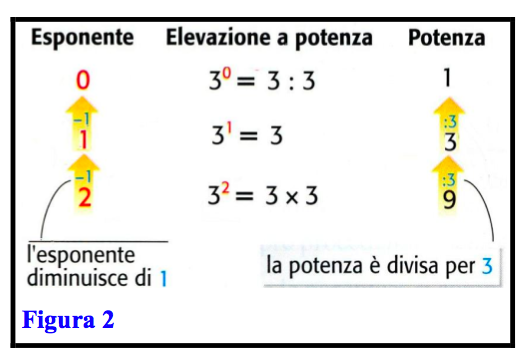 Per passare da 31 a 30 divido la potenza per 3.
Così trovo    30 = 1
5
Alessandro Iannucci, 2021
Ripeto  il ragionamento con altre basi
E trovo
30 = 1      50 = 1        100 = 1      0,10 = 1
Ma posso scegliere 0 anche come base?
Alessandro Iannucci, 2021
6
Con la base 0 il ragionamento non vale
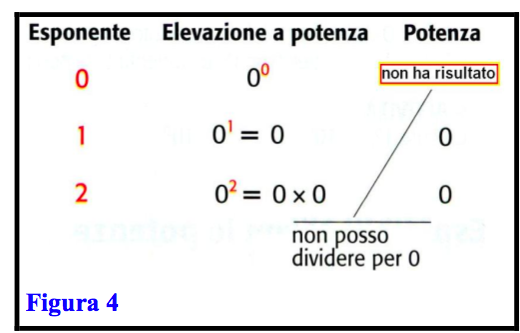 Per passare da 01 a 00 dovrei dividere per 0 la potenza.
Ma non posso dividere per 0.
00 non ha risultato
Alessandro Iannucci, 2021
7
Esponente intero negativo
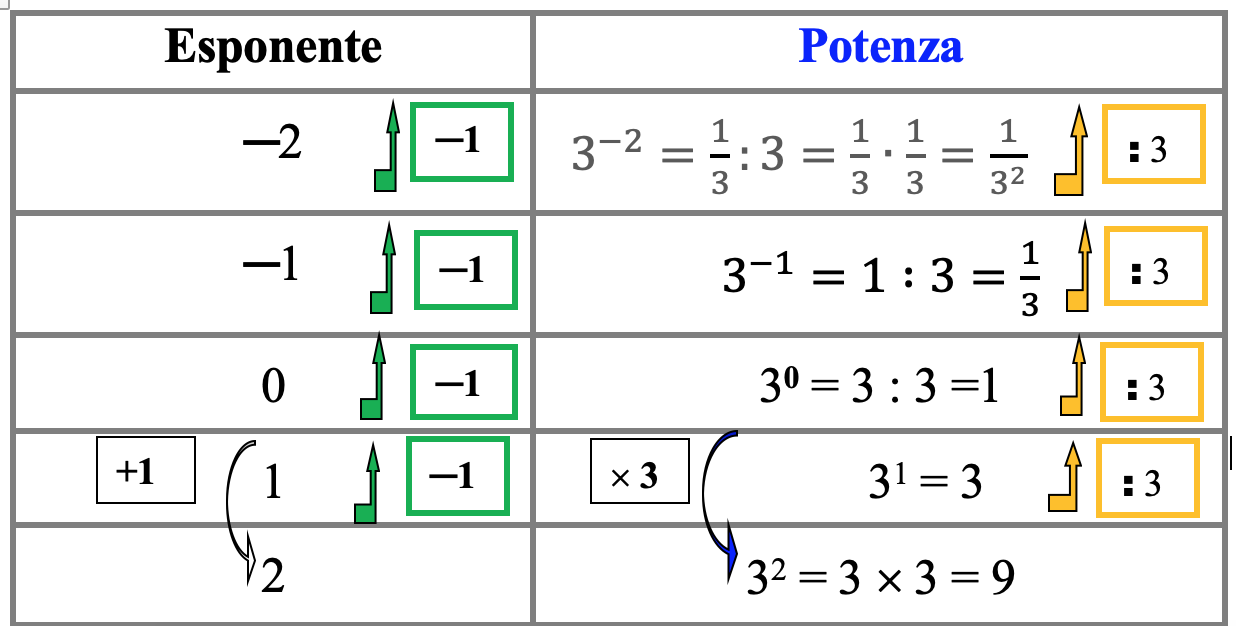 Per passare da 30 a 3-1 divido la potenza per 3.
8
Alessandro Iannucci, 2021
Ripeto  il ragionamento con altre basi e altri esponenti interi negativi
Ma posso scegliere 0 come base?
NO!
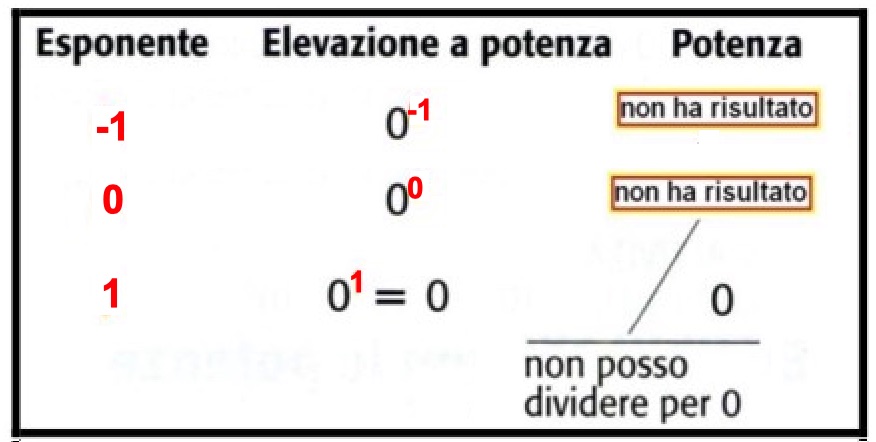 0-1, 0-2 , 0-3 … non hanno risultato
9
Alessandro Iannucci, 2021
Potenze con esponente intero negativo
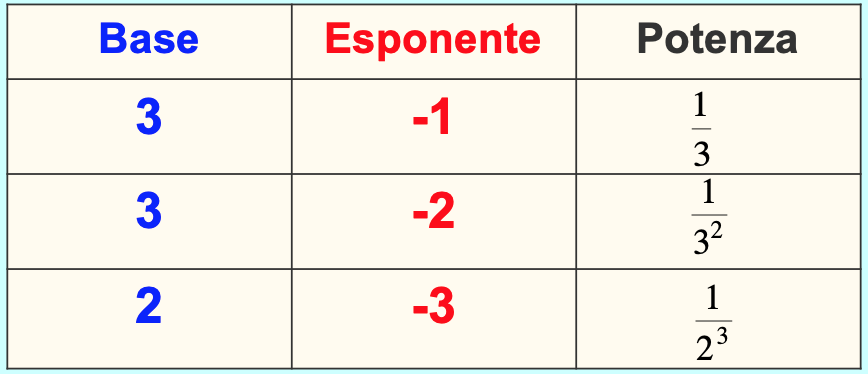 In generale, solo se l’esponente n è un numero naturale e la base a ≠ 0
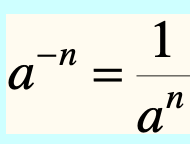 0-n non ha risultato
10
Alessandro Iannucci, 2021
Potenze di 10 ad esponente intero
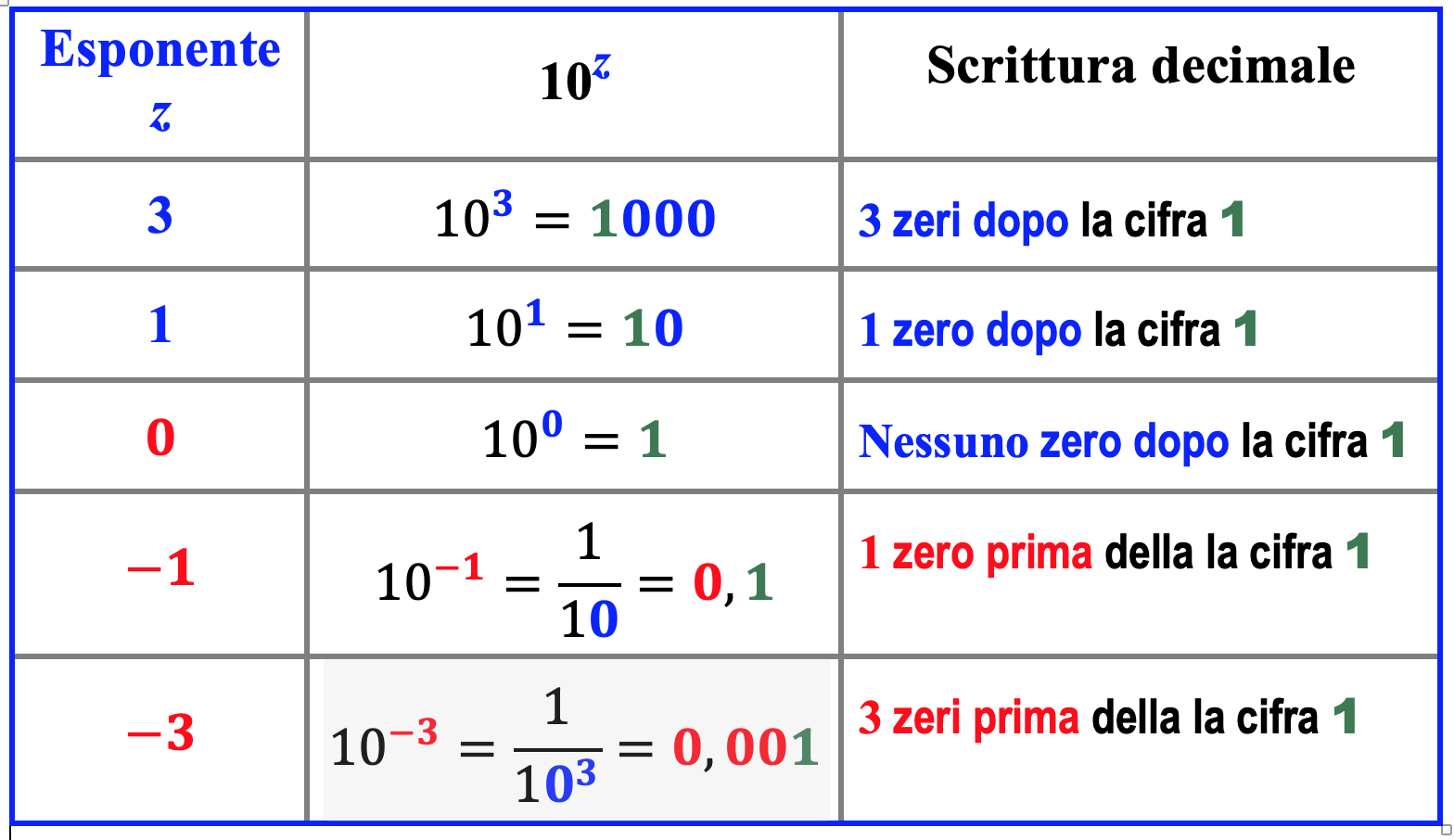 11
Alessandro Iannucci, 2021
Una riflessione sulle potenze con esponente intero negativo
12
Alessandro Iannucci, 2021
L’esponente ⎼1
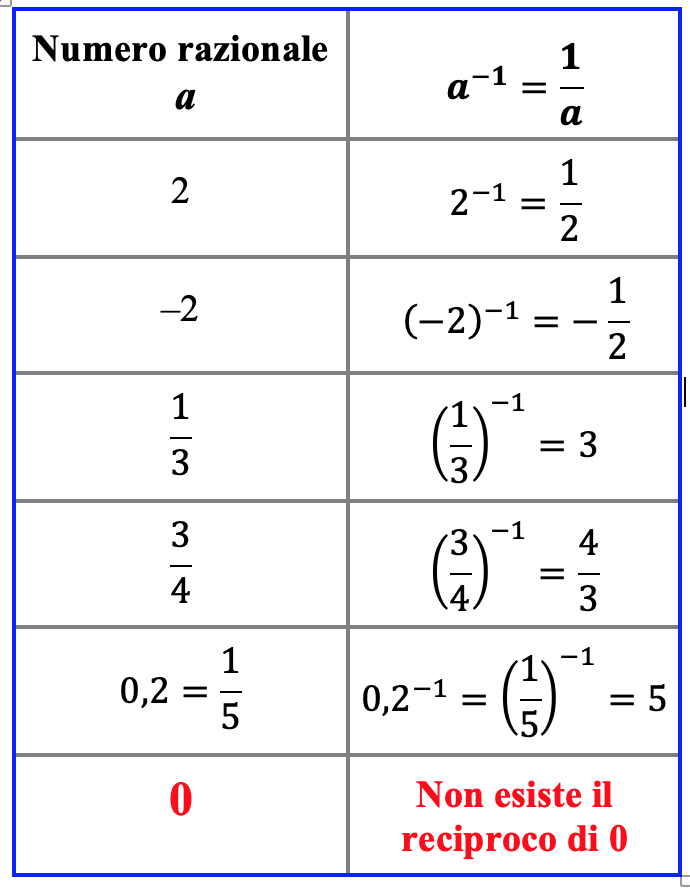 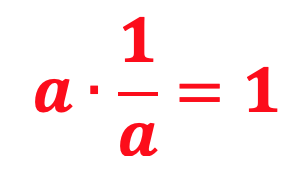 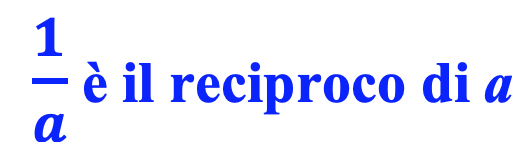 a-1 può sostituire il reciproco
Alessandro Iannucci, 2021
13
Espressioni con potenze: regole ‘di lettura’
A. Priorità delle operazioni
In un’espressione le operazioni si eseguono in questo ordine:
 Elevazioni a potenza
 Moltiplicazioni e divisioni
 Addizioni e sottrazioni
B. Si usano le parentesi per cambiare questo ordine stabilito
Alessandro Iannucci, 2021
14
Qualche esempio
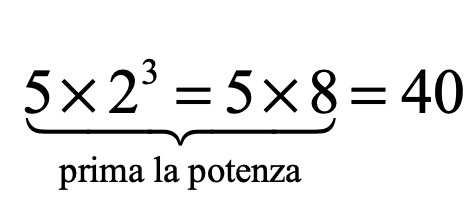 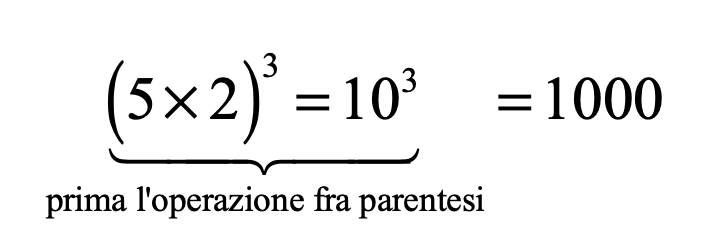 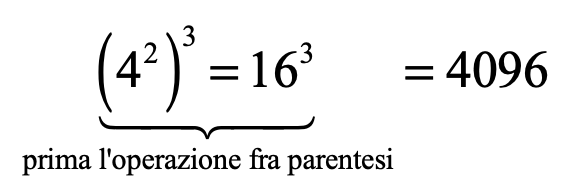 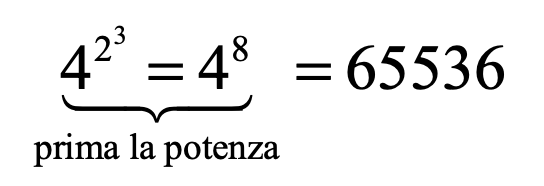 15
Alessandro Iannucci, 2021
Qualche esempio
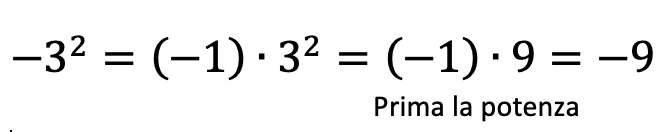 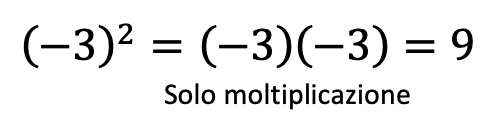 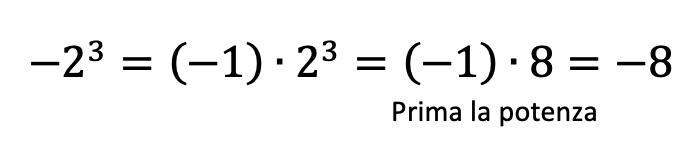 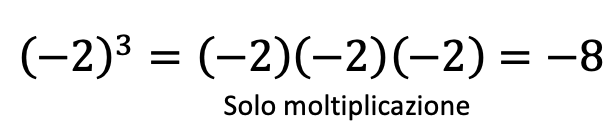 Le potenze di un numero negativo hanno segno negativo solo se l’esponente è dispari (1, 3, 5, …); negli altri casi hanno segno positivo.
16
Alessandro Iannucci, 2021
Una prima proprietà delle potenze
La prima proprietà risponde alla domanda:
 ‘Che cosa ottengo se ripeto l’elevazione a potenza, cioè se calcolo la potenza di una potenza?’
Potenza di potenza
‘Ottengo ancora un’elevazione a potenza’

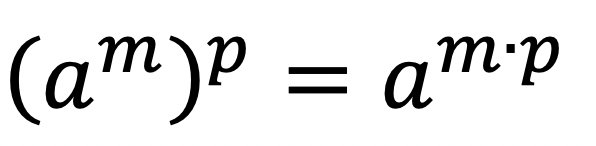 Esempio
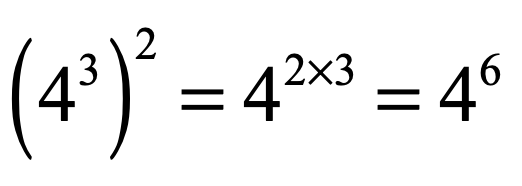 17
Alessandro Iannucci, 2021
Altre proprietà delle potenze
Altre due proprietà trattano prodotti o quozienti di potenze con la stessa base
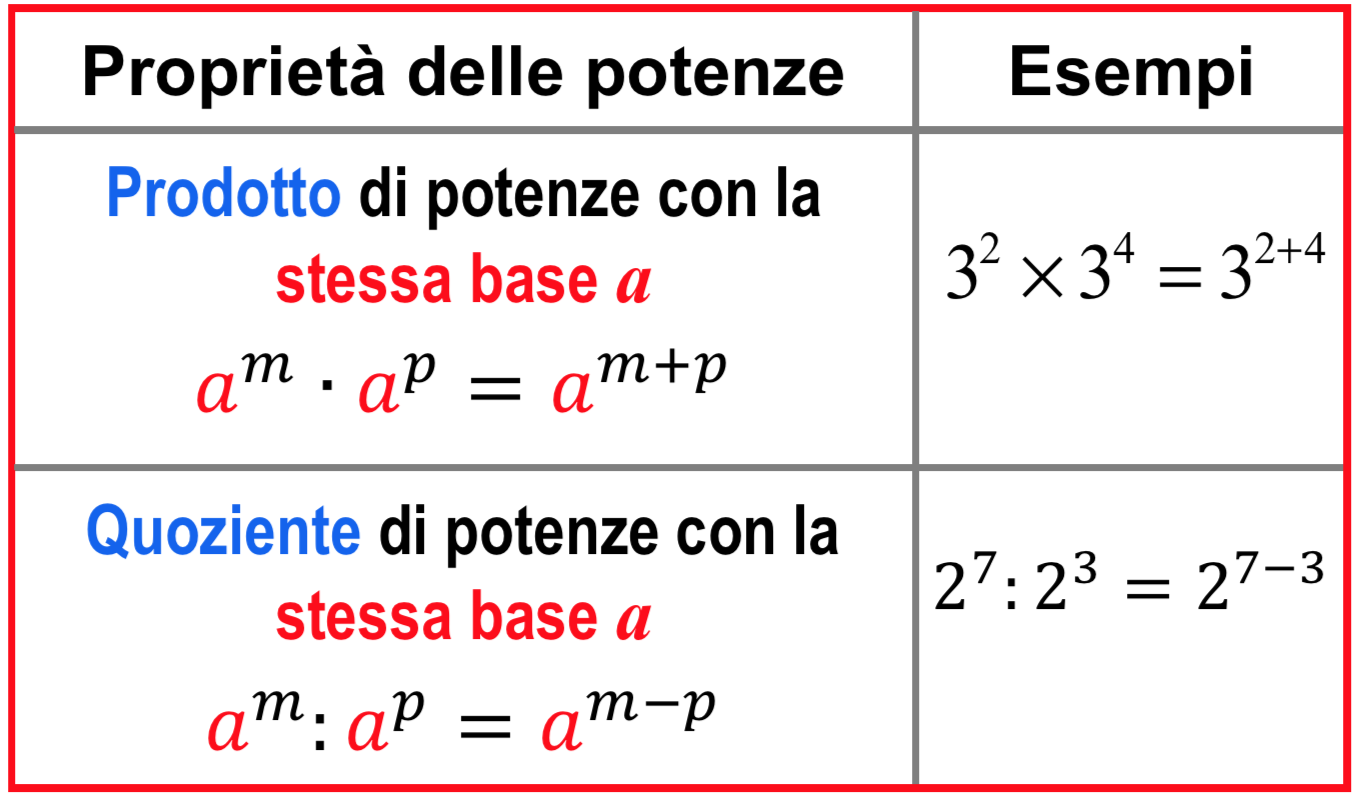 Alessandro Iannucci, 2021
18
Perché c’è una proprietà per la somma di potenze con la stessa base?
Un esempio per riflettere
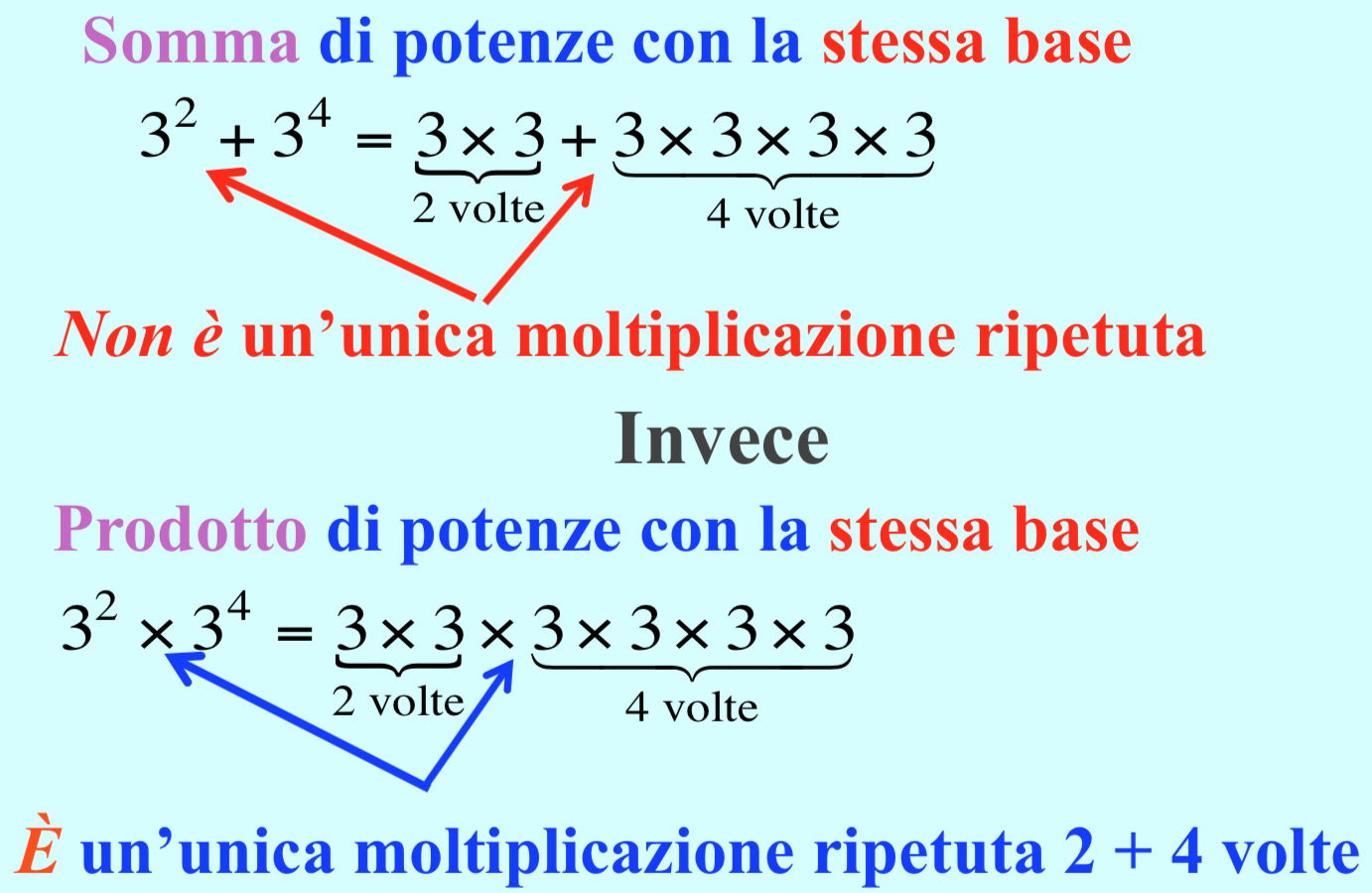 19
Alessandro Iannucci, 2021
Altre proprietà delle potenze
Infine due proprietà che trattano prodotti o quozienti di potenze con lo stesso esponente.
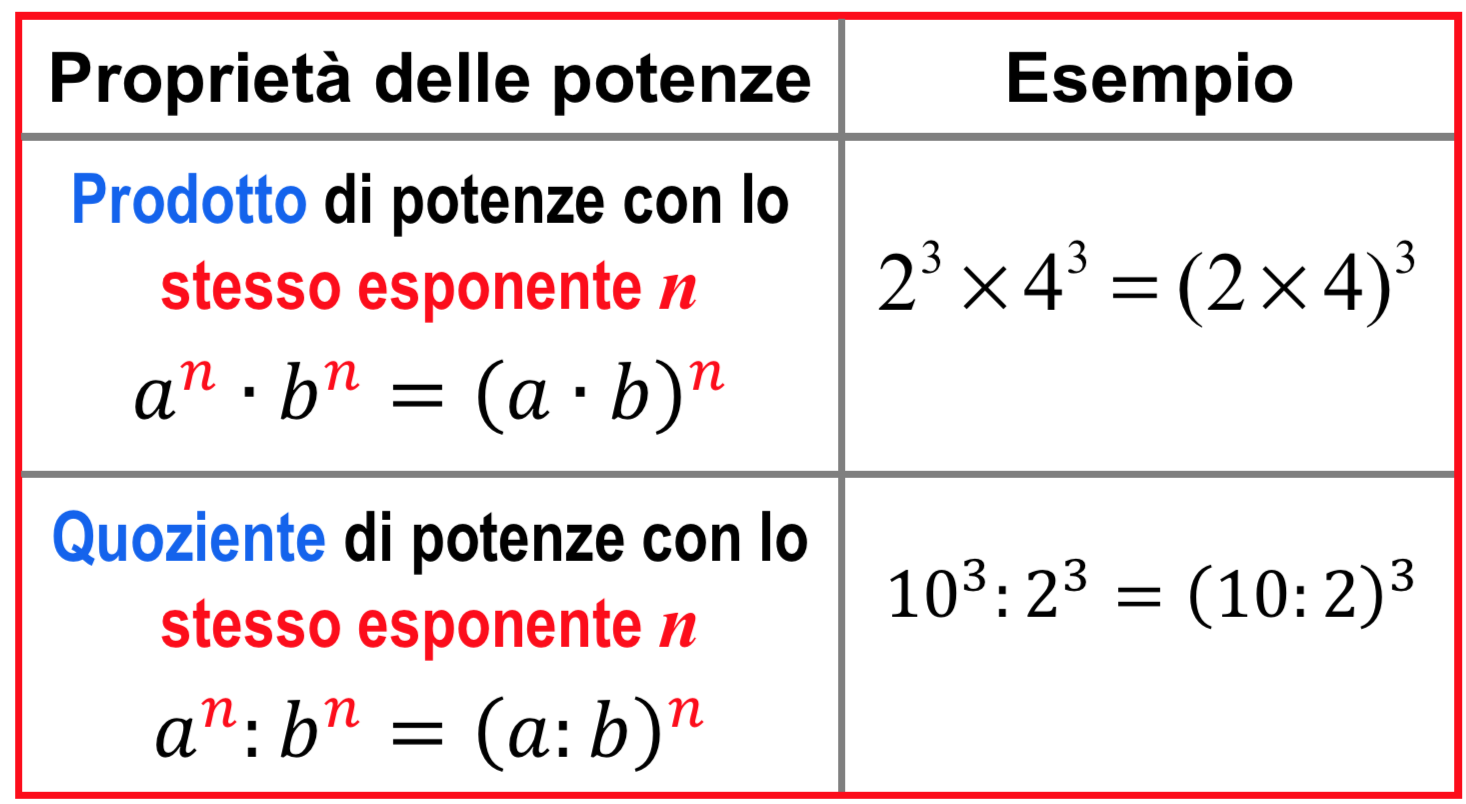 Alessandro Iannucci, 2021
20
Proprietà delle potenze
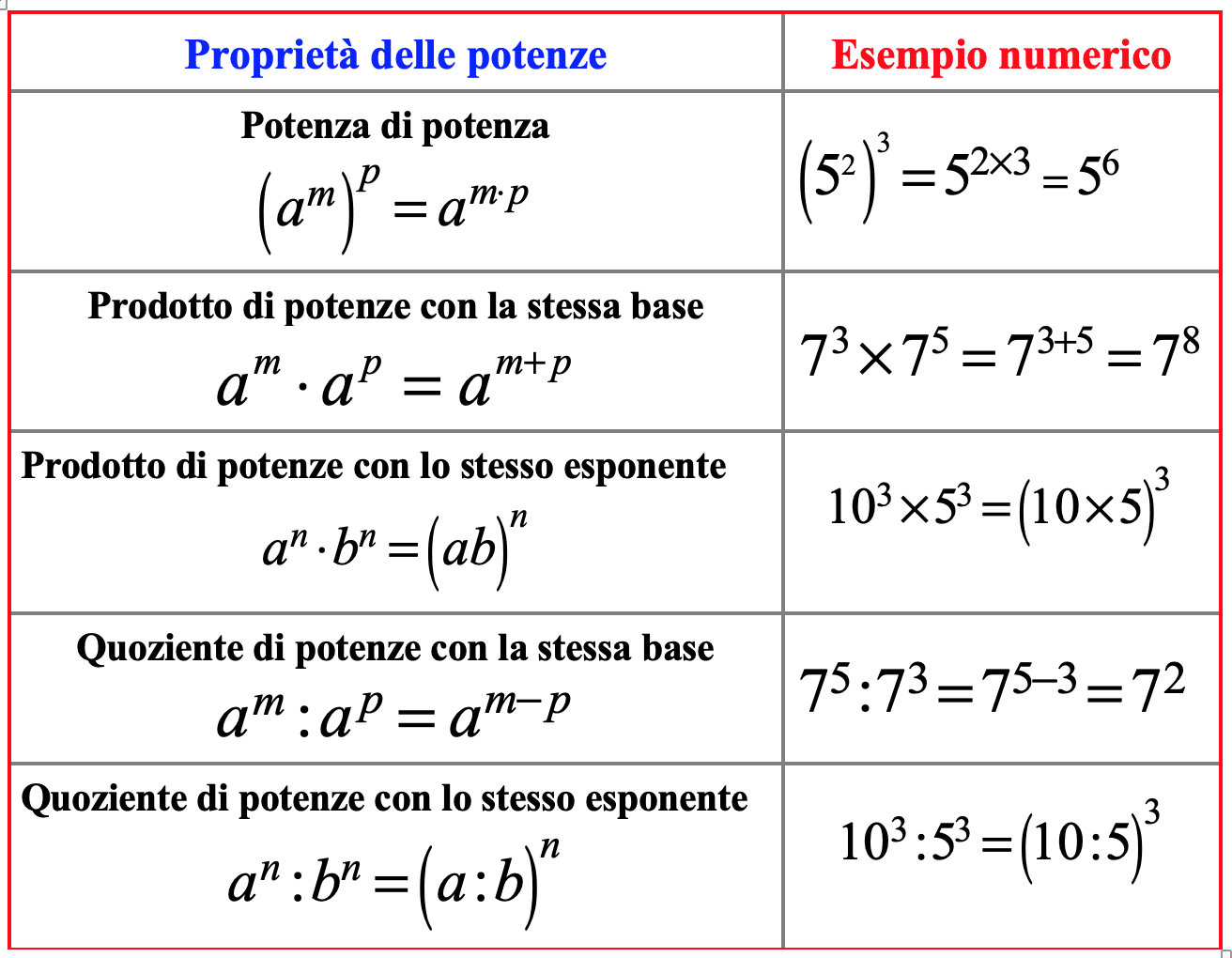 Le proprietà valgono anche se gli esponenti sono negativi
Alessandro Iannucci, 2021
21
Potenze e frazioni
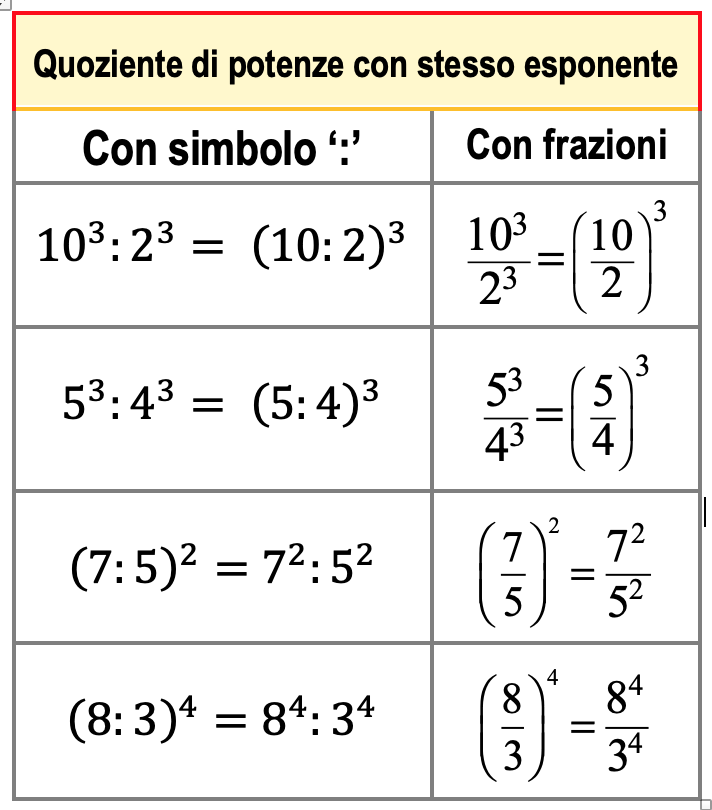 Alessandro Iannucci, 2021
22
Con le proprietà calcolo la potenza di una frazione
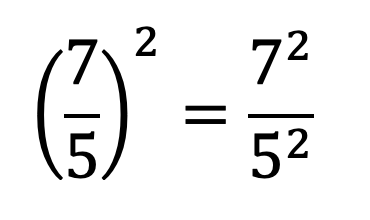 Elevo a potenza numeratore e denominatore
Necessarie le parentesi per elevare a potenza una frazione
Alessandro Iannucci, 2021
23
Esempi
Con le parentesi
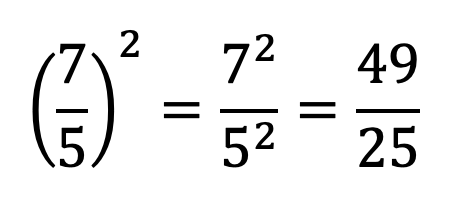 È il quadrato della frazione
Senza le parentesi
NON è il quadrato della frazione
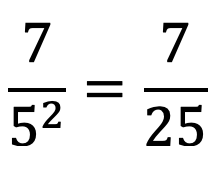 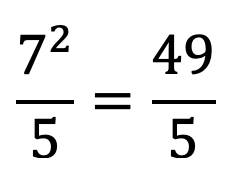 Alessandro Iannucci, 2021
24
Proprietà delle operazioni nell’insieme Q dei numeri razionali
Le proprietà delle potenze completano le proprietà di addizione e moltiplicazione.
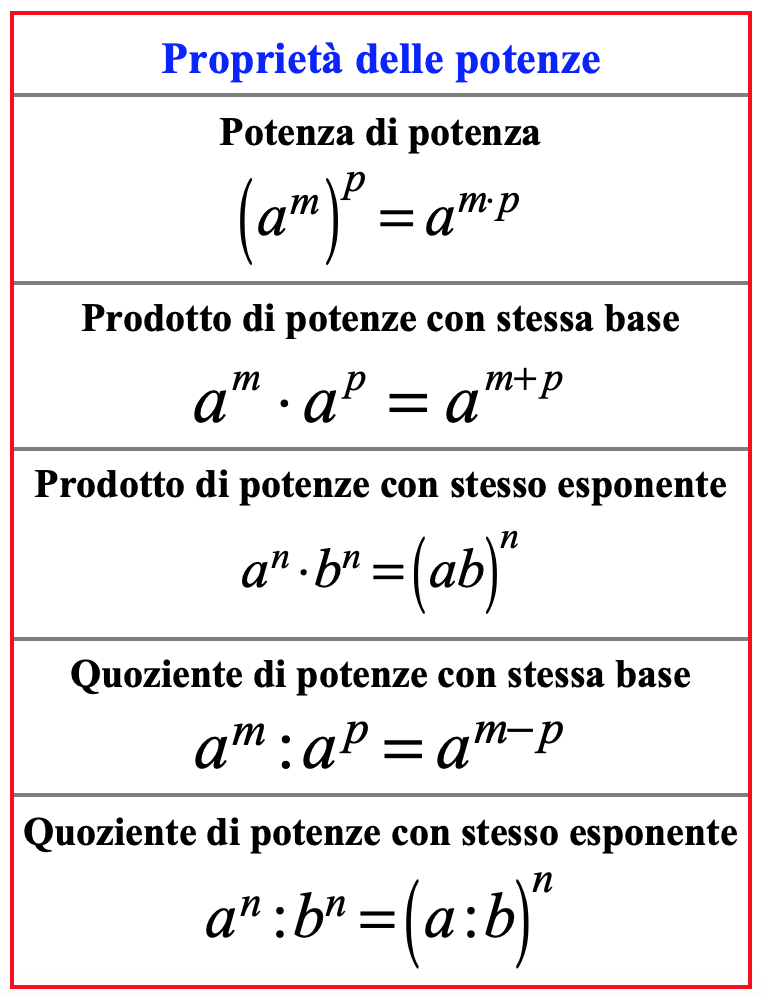 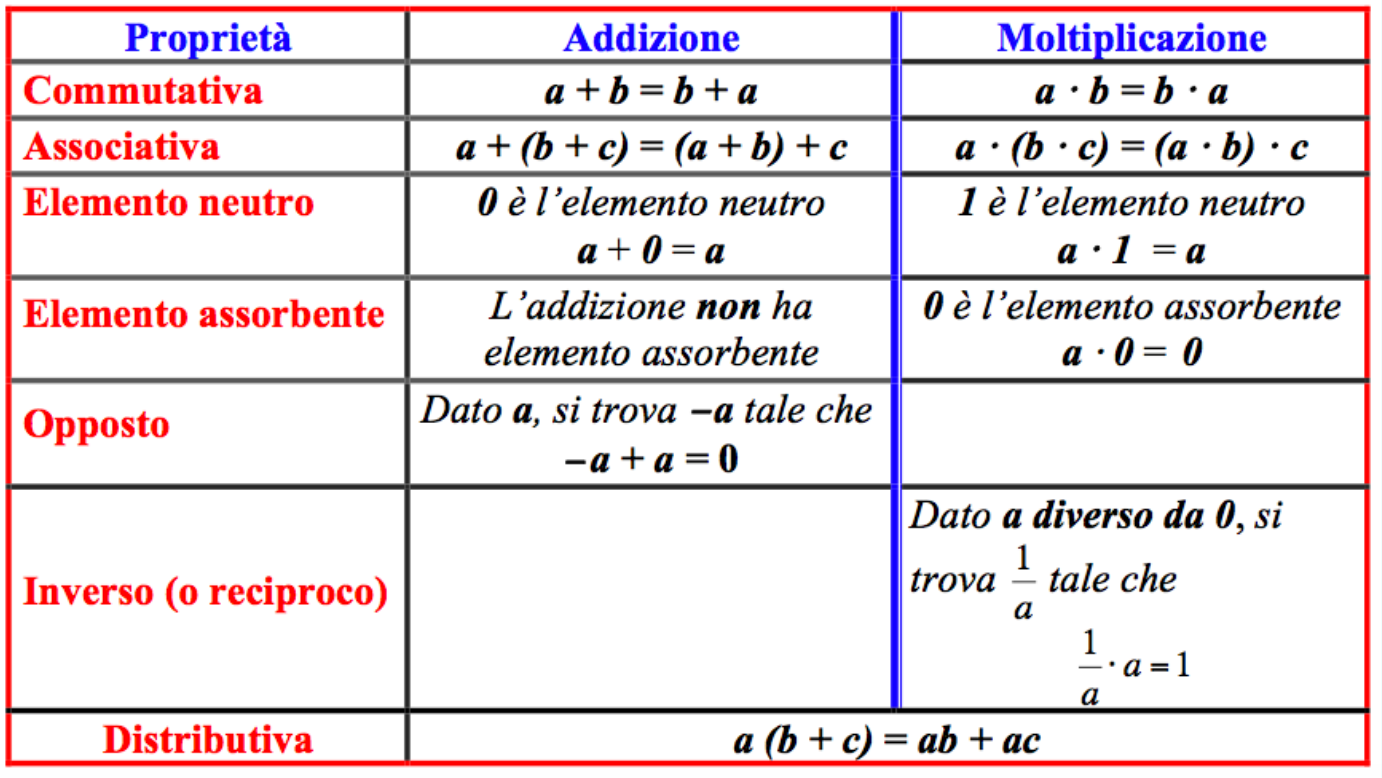 25
Alessandro Iannucci, 2021